Array Operations in AOP
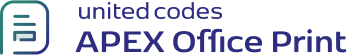 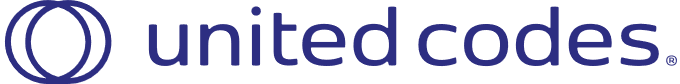 Customers Details:
Array Operations in AOP
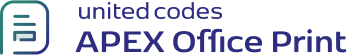 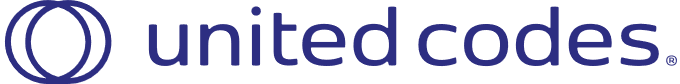 First Customer
	Name	: William Hartsfield
	City 	: Atlanta
	Orders
		Order Name	: Order 1
		Order Total	: 1640
Array Operations in AOP
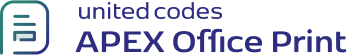 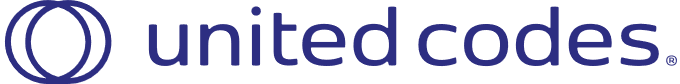 First Customer
	Name	: William Hartsfield
	City 	: Atlanta
	Orders
		Order Name	: Order 2
		Order Total	: 730
Array Operations in AOP
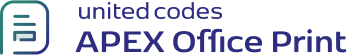 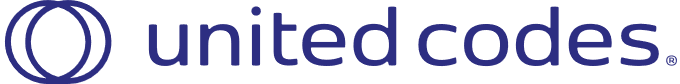 Third Customer
	Name	: Frank OHare
	City 	: Chicago
	Orders
		Order Name	: Order 1
		Order Total	: 1060